11 April 2023
Discrete random variables and distributions
LO: To understand and use discrete random variable distributions
Random Variables.
DEFINITIONS.
A random variable is a quantity whose value depends on chance.
We usually use capital letters to represent random variables.
The following are all examples of random variables:
X = the number of heads obtained when a coin is tossed four times;
M = the mass (in grams) of crisps in a packet;
C = the number of cars that pass a checkpoint in a minute;
T = the time (in seconds) it takes to run a 100m race.
Random Variables.
There are two basic types of random variables:
Discrete random variables – These have a finite or countable number of possible values
EXAMPLES.
X = the number of heads obtained when a coin is tossed four times;
C = the number of cars that pass a checkpoint in a minute;
Continuous random variables – These can take any value in some interval.
EXAMPLES.
M = the mass (in grams) of crisps in a packet;
T = the time (in seconds) it takes to run a 100m race.
Probability distribution of Discrete Random Variables.
For any random variable, there is a corresponding probability distribution which describes the probability that the variable will take a particular value.
A probability distribution for a discrete random variable is a list of each possible value of the random variable and the probability that each outcome occurs.
The probability distribution function of a discrete random variable assigns a probability to each value x of the variable X.
It is denoted by  f(x) = P(X = x)
If X is a random variable with possible values {x1, x2, x3, …, xn}and corresponding probabilities {p1, p2, p3, …, pn} such that P(X = xi) = pi i = 1, 2, 3, …, n, then:
0 ≤ pi ≤ 1 for all i = 1, 2, 3, …, n.
n
i = 1
{p1, p2, p3, …, pn} describes the probability distribution of X .
Probability distribution of Discrete Random Variables.
Let X = the score on a 6 sided die when it is rolled.
Example 1
We use x (lower case) for the actual measured values.
We see that 0 ≤ pi ≤ 1 for each value of i
Also, the sum of the probabilities is 1.
We can use some special notation:
= 1/6
P(X = 3) =
the probability that the score is 3
the probability of a score of 4 or greater
P(X ≥ 4) =
= ½
= 3/6
= 1/6 + 1/6 + 1/6
Since all the possible values have the same probability of occurring, the X is a uniform discrete random variable
Probability distribution of Discrete Random Variables.
Let S be the random variable that represents the
Example 2:
number of sixes obtained when a fair die is rolled three times.
Tabulate the probability distribution for S.
six
P(3 sixes) =
six
not six
P(2 sixes) =
six
six
P(2 sixes) =
not six
not six
P(1 sixes) =
six
P(2 sixes) =
six
not six
P(1 sixes) =
not six
six
P(1 sixes) =
not six
not six
P(0 sixes) =
= 1
The sum of the probabilities is:
Probability distribution of Discrete Random Variables.
In the Example 1 The sum of the probabilities is:
= 1
In the Example 2 The sum of the probabilities is:
= 1
For any random variable X
= 1
Means that the sum of the probabilities will always be 1.
0  f(x)  1
Means that a probability must always be between 0 and 1.
Probability distribution of Discrete Random Variables.
Example 3: The random variable Y has the probability distribution given below:
Find c and P(Y ≥ 3).
= 1
P(Y ≥ 3) = P(Y = 3) + P(Y = 4) = 2c + c =
The Mode and Median of a Probability distribution.
The mode of a discrete probability distribution is the most frequently occurring value of the variable. This is the data value xi whose probability pi is the highest.
The median of a discrete probability distribution corresponds to the 50th percentile. If the possible values are listed in ascending order, the median is the value xj when the cumulative sum p1 +  p2 + p3 + …+ pj reaches 0.5.
Example 4: A magazine store the number of magazines purchased by its customers in one week. 23% purchased one magazine, 38% purchased two, 21% purchased three, 13% purchased four, and 5% purchased five. Let X be the number of magazines sold to a randomly selected customer. 
(a) State the possible values of X.
X = 1, 2, 3, 4, or 5
The Mode and Median of a Probability distribution.
The mode of a discrete probability distribution is the most frequently occurring value of the variable. This is the data value xi whose probability pi is the highest.
The median of a discrete probability distribution corresponds to the 50th percentile. If the possible values are listed in ascending order, the median is the value xj when the cumulative sum p1 +  p2 + p3 + …+ pj reaches 0.5.
Example 4: A magazine store the number of magazines purchased by its customers in one week. 23% purchased one magazine, 38% purchased two, 21% purchased three, 13% purchased four, and 5% purchased five. Let X be the number of magazines sold to a randomly selected customer. 
(b) Construct a probability table for X.
The Mode and Median of a Probability distribution.
Example 4: A magazine store the number of magazines purchased by its customers in one week. 23% purchased one magazine, 38% purchased two, 21% purchased three, 13% purchased four, and 5% purchased five. Let X be the number of magazines sold to a randomly selected customer. 
(c) Graph the probability distribution.
probability
0.4
0.3
0.2
0.1
0
5
1
2
3
4
The Mode and Median of a Probability distribution.
The mode of a discrete probability distribution is the most frequently occurring value of the variable. This is the data value xi whose probability pi is the highest.
The median of a discrete probability distribution corresponds to the 50th percentile. If the possible values are listed in ascending order, the median is the value xj when the cumulative sum p1 +  p2 + p3 + …+ pj reaches 0.5.
Example 4: A magazine store the number of magazines purchased by its customers in one week. 23% purchased one magazine, 38% purchased two, 21% purchased three, 13% purchased four, and 5% purchased five. Let X be the number of magazines sold to a randomly selected customer. 
(d) Find the mode and the median of X.
Customers are more likely to buy 2 magazines.
The mode is 2
The Mode and Median of a Probability distribution.
The mode of a discrete probability distribution is the most frequently occurring value of the variable. This is the data value xi whose probability pi is the highest.
The median of a discrete probability distribution corresponds to the 50th percentile. If the possible values are listed in ascending order, the median is the value xj when the cumulative sum p1 +  p2 + p3 + …+ pj reaches 0.5.
Example 4: A magazine store the number of magazines purchased by its customers in one week. 23% purchased one magazine, 38% purchased two, 21% purchased three, 13% purchased four, and 5% purchased five. Let X be the number of magazines sold to a randomly selected customer. 
(d) Find the mode and the median of X.
For the median
Does not reach 0.5 yet.
It reaches 0.5
The median is 2
Probability mass function.
We can also describe the probability distribution of a discrete random variable using a probability mass function P(x) = P(X = x) .
The domain of the probability mass function is the set of possible values of the variable, {x1, x2, x3, …, xn} and the range is the set of values in the probability distribution {p1, p2, p3, …, pn}.
P(4) =
P(3) =
P(2) =
P(1) =
All of these values obey 0 ≤ P(xi) ≤ 1 for all i = 1, 2, 3, …, n.
n
i = 1
⸫ P(x) is a valid probability mass function
Thank you for using resources from
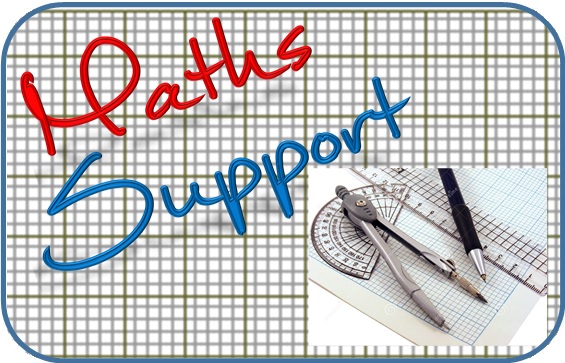 For more resources visit our website
https://www.mathssupport.org
If you have a special request, drop us an email
info@mathssupport.org